Definition and advantages of RE competitive procurement
July 16, 2019
1
3 ways to determine RE tariffs: competitive procurement, negotiated procurement, admin. FITs
All serve and require different levels of renewable energy market maturity
All result in different reflection of market knowledge
Market-based tariff setting
Admin. Feed-in tariff
Negotiated procurement
Competitive procurement
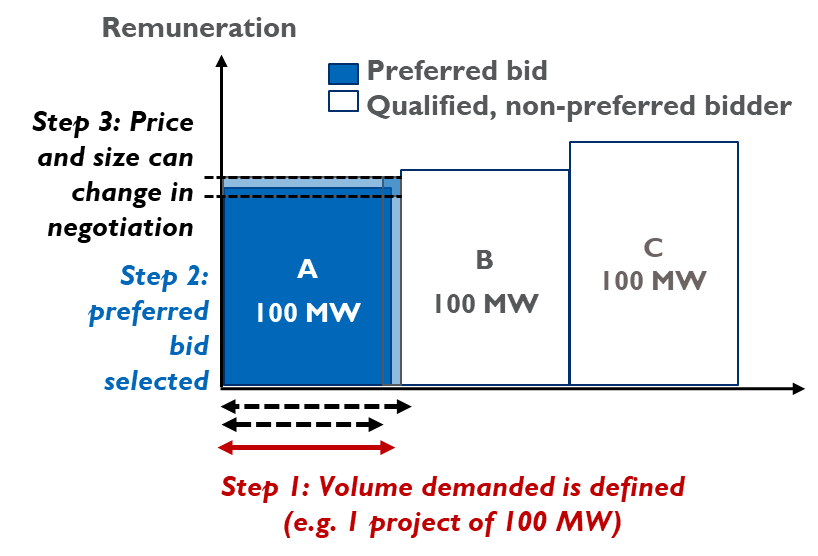 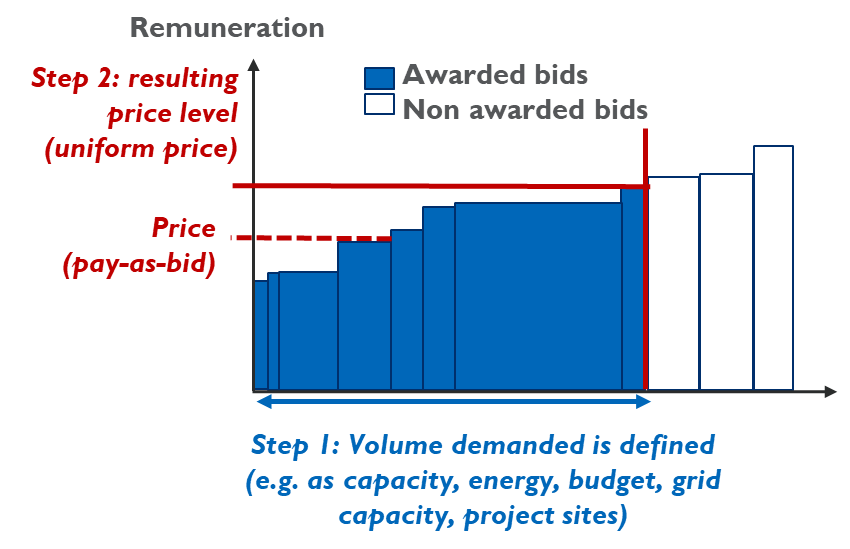 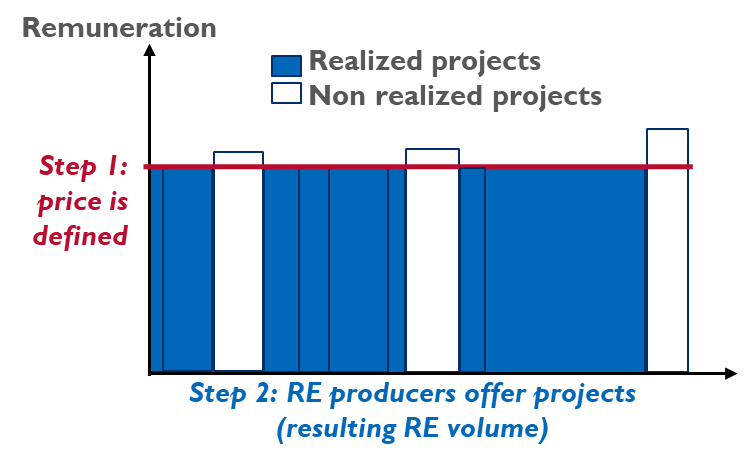 2
Admin. feed-in tariffs provide high certainty for producers, but little volume control and price competition
Advantages
Does not require intense competition for the mechanism to function properly. 
Low risk for RE producers: access to the tariff is not restricted to the group of successful bidders. 

Disadvantages
Low volume control unless FIT has budget/capacity cap.
Slow in reacting to market price changes.
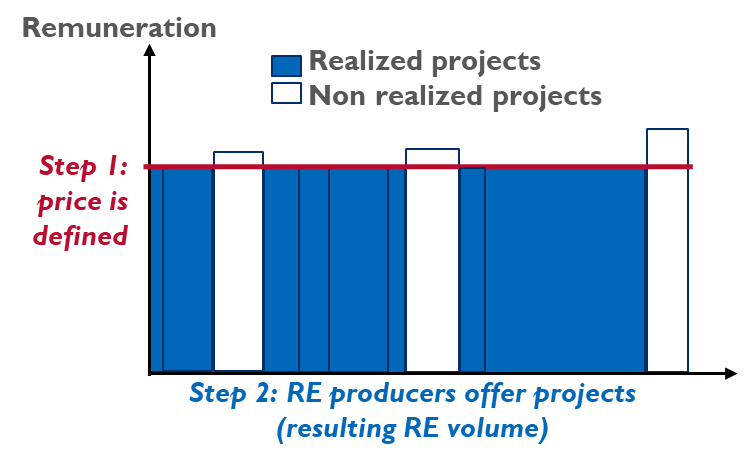 3
Negotiated procurement provides greater flexibility, but are less scalable and transparent
Advantages
Volume control and greater flexibility to tailor projects to need than auction.
Some competition in pricing but lower than in auction.

Disadvantages
Difficult to scale if many bidders are present.
Risk of delayed project execution due to negotiation stage  prices no longer reflective of current market conditions. 
Limited transparency in selection process
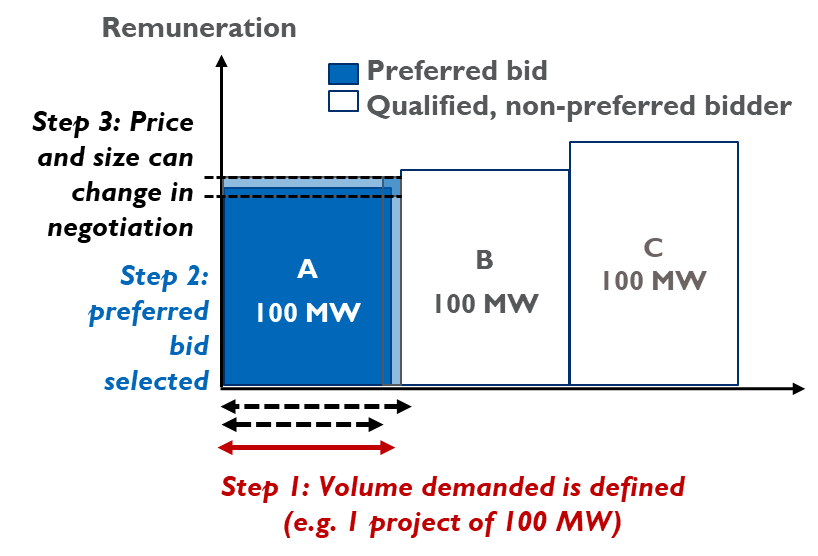 4
Competitive procurement provides strong volume control, price pressure and scalability, but needs competition
Advantages
Volume control.
Competitive pricing.
Faster project execution after award than in negotiated procurement.
Easier to scale up for multiple projects and rounds.

Disadvantages
Requires competition. 
Bidders face risk of not being awarded and sunk cost of project predevelopment.
Risk of underbidding and project non-completion.
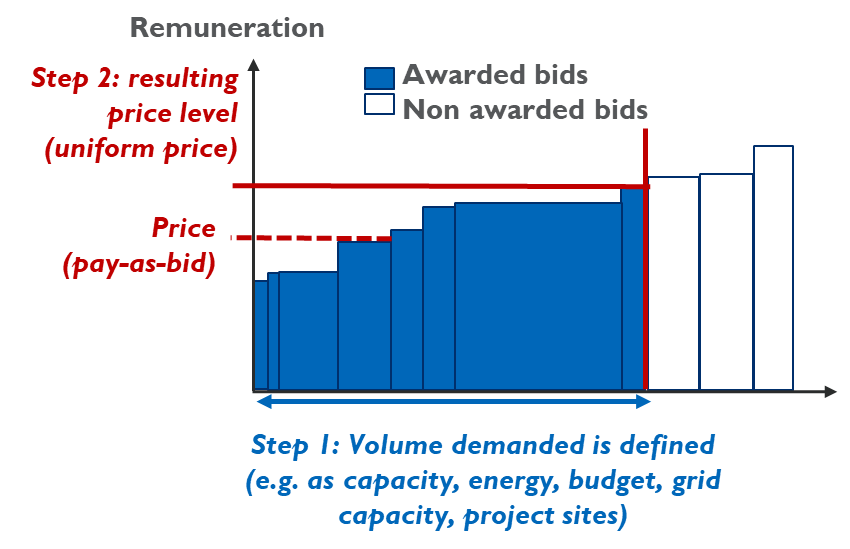 5
… is competitive procurement always the best fit?
Admin. feed-in tariff
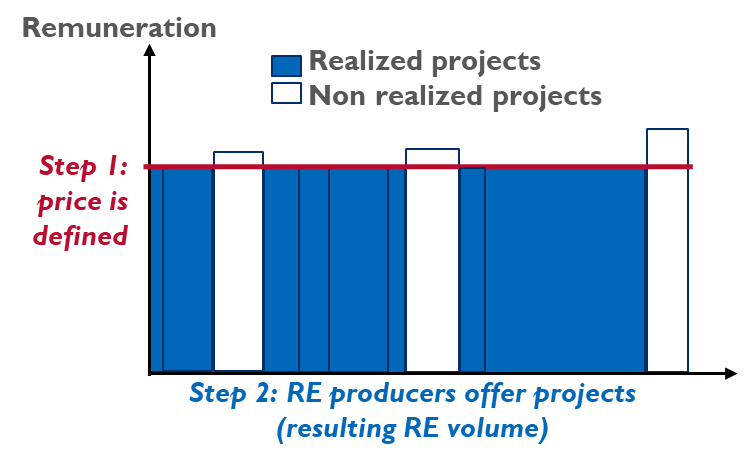 No. 
Less mature technologies or small-scale generators with difficulties managing risk/transaction costs from participating in an auction.
6
… can competitive procurement be implemented in small RE markets?
Yes.
Formal participation and award criteria reduces the room for discretionary judgment calls in the process. 
Challenges in and to the process of negotiated procurement are not uncommon  causes delays in the process
Competitive procurement
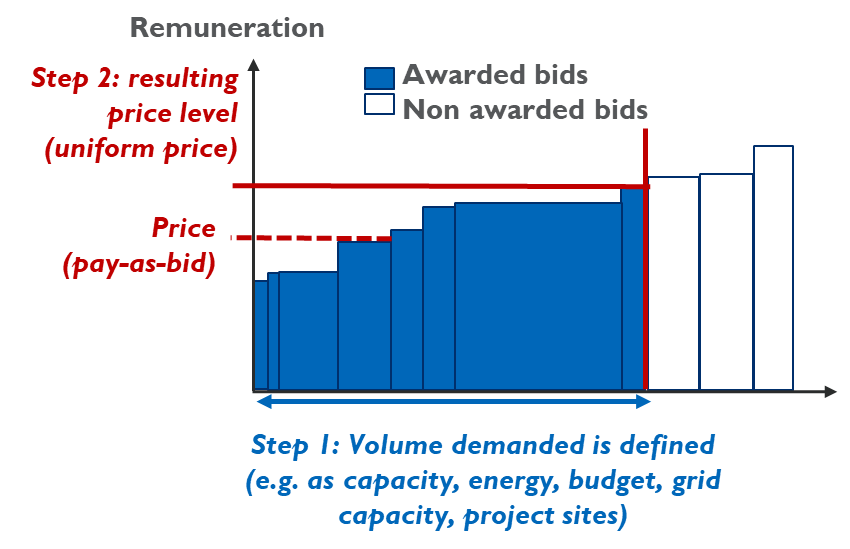 7
Country examples show negotiated procurement can pose problems
Limited pressure for developers to offer the lowest acceptable price for power
Opportunities for corruption.
Inclusion of negotiated project terms adverse to the offtaker’s interest.
8
Why competitive procurement?
Contract the least-cost renewable energy projects possible
Allocate available funding efficiently
Create attractive investment conditions
Reliably achieve renewable energy target
Optional: achieve other policy goals such as 
System integration: e.g. reduce RE intermittency
Contract projects with a positive (local) socio-economic impact
Ensure a certain regional distribution of generation facilities (e.g. for grid concerns)
Maintain or achieve a certain mix of market players
9